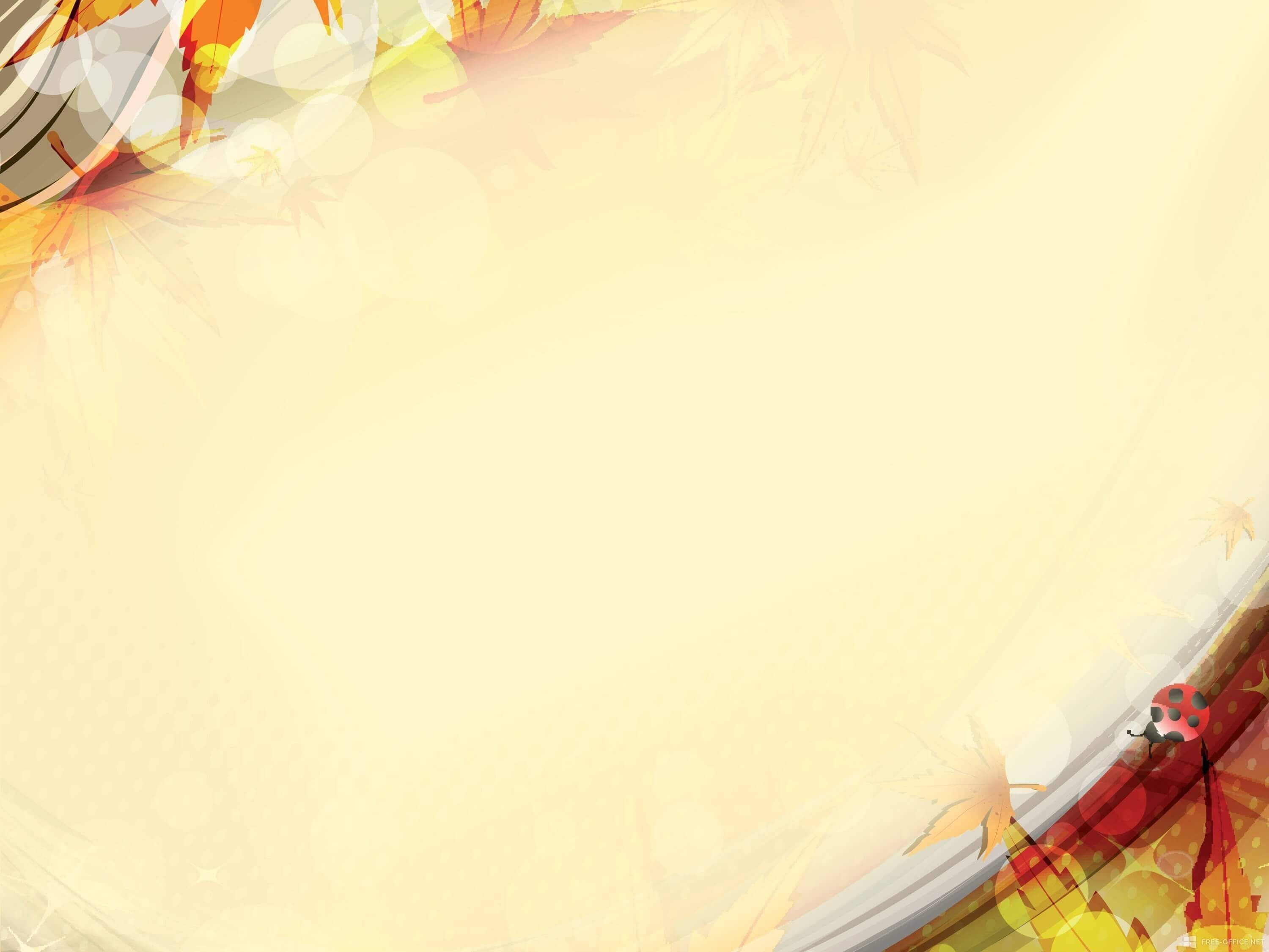 Калининградская область
г. Светлый
муниципальное бюджетное общеобразовательное учреждение 
средняя общеобразовательная школа №1 (МБОУ СОШ №1)
Команда: «Создатели»Руководитель: Муминова Анастасия  Альбертовна,                                 учитель истории и обществознания
Номинация: 
«Создание  школьного музея»
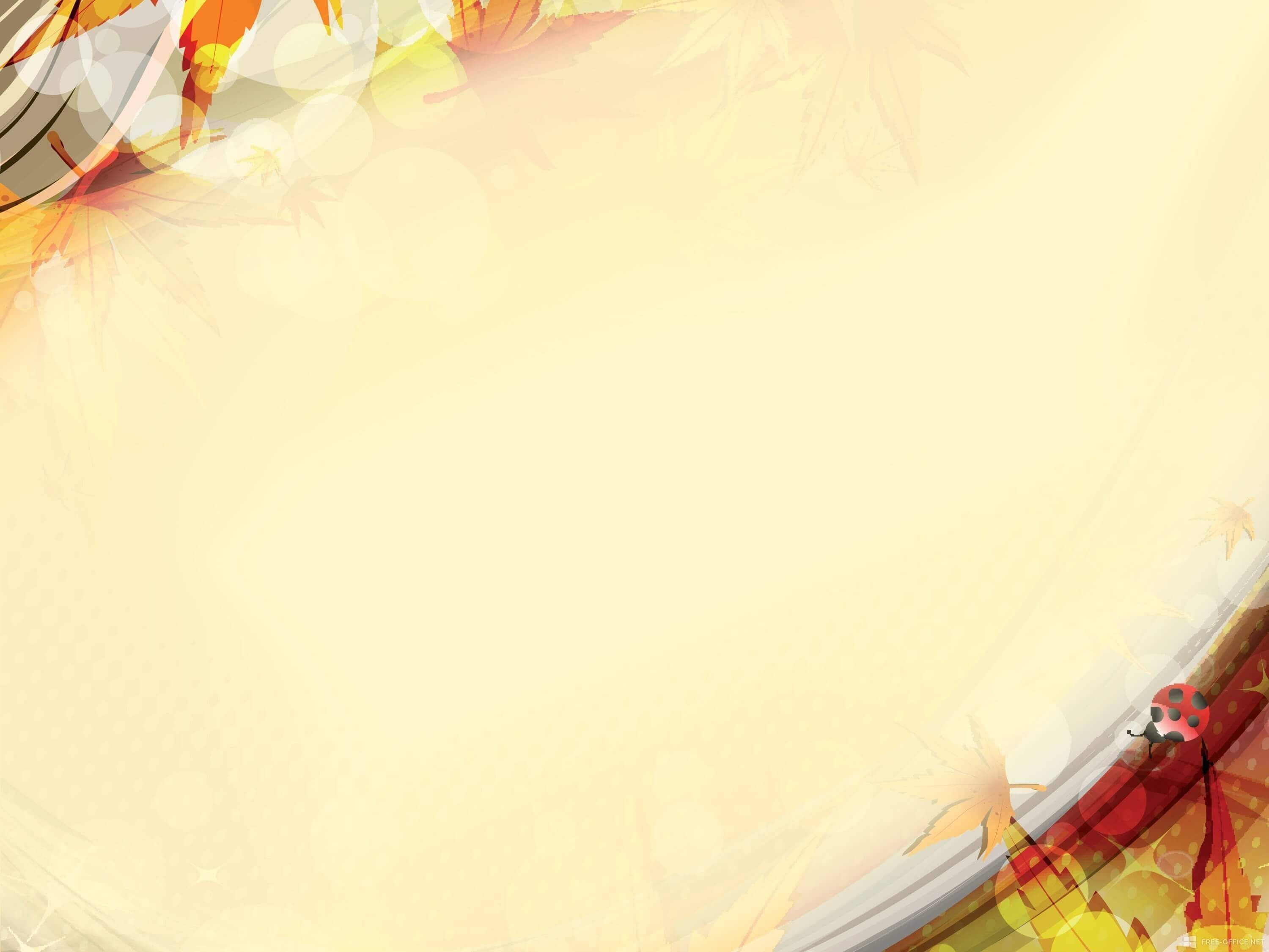 Команда «Создатели»:
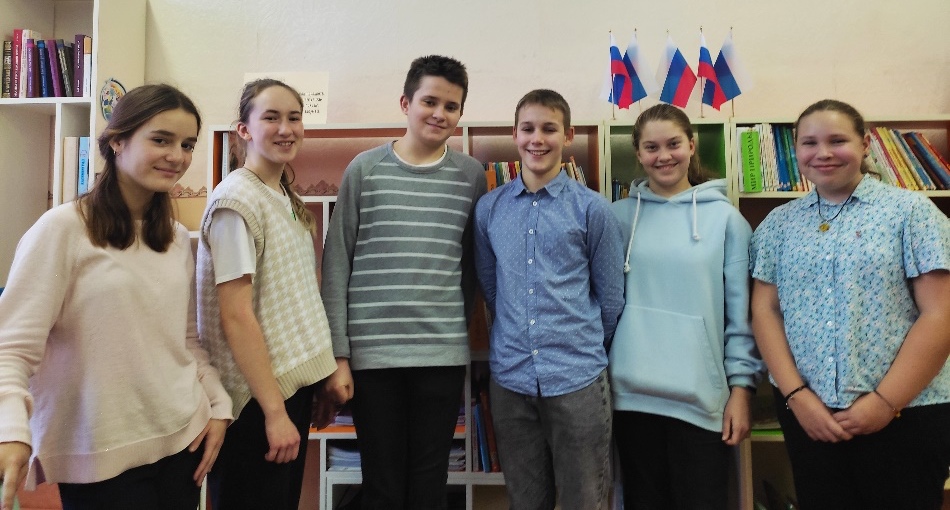 Горбачев Энерст, ученик 8 «Е» кл. 
Патракова Валерия, ученица 7 «Б» кл.
Зема Ярослав, ученик 7 «Б» кл.
Евлошевич Анастасия, ученица 7 «Б» кл.
Николаева Алеся, ученица 7 «Б» кл.
Зазуля Олег, ученик 7 «Б» кл.

Наш девиз: «Узнай и расскажи!»
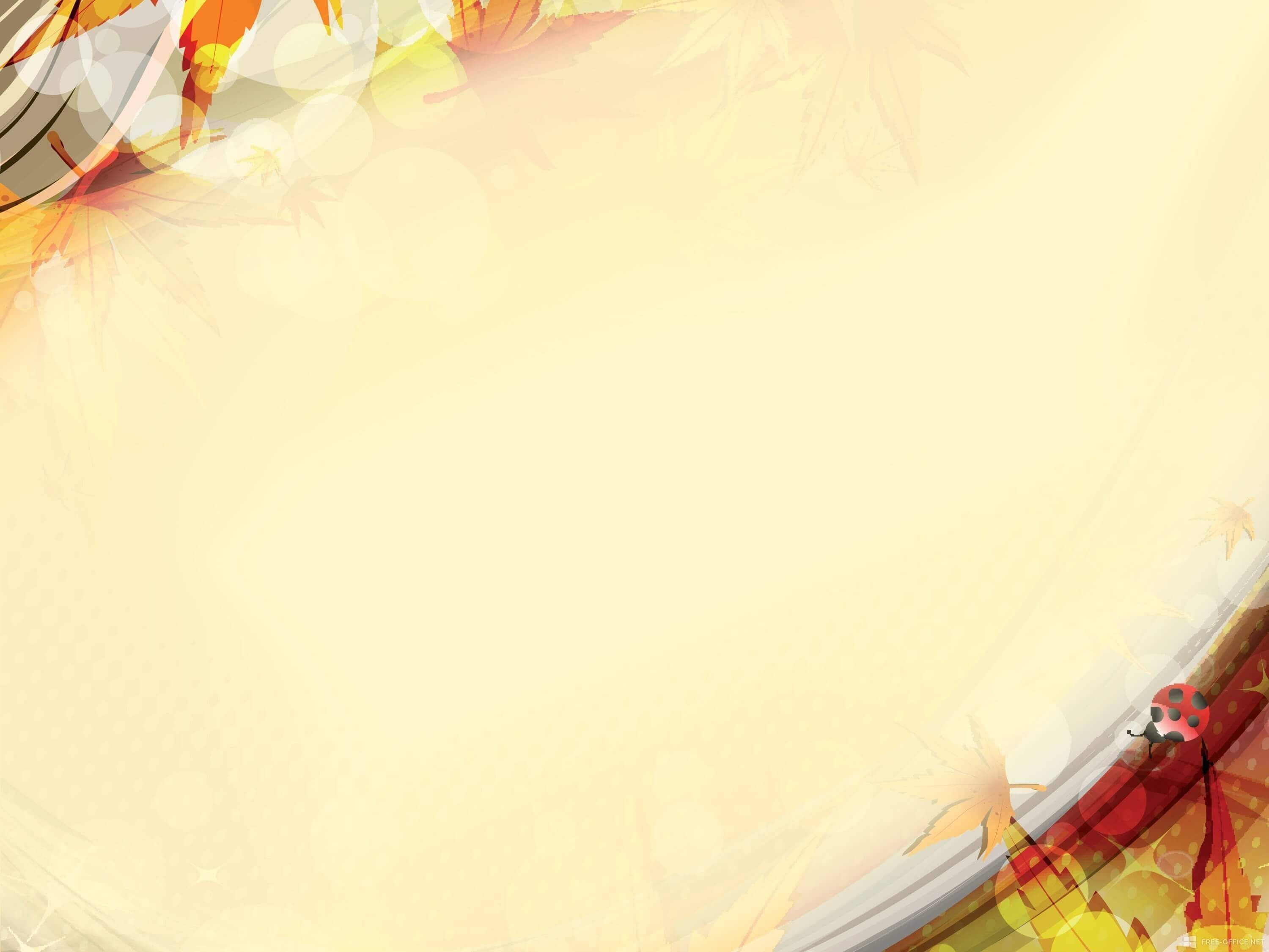 Школа была открыта 1 октября                      
                                               1946 года. 
                                                         Располагается по адресам: г. Светлый, 
                                                         ул. Молодежная, д. 6 (корпус № 1), 
                                                         ул. Пионерская, 26 (корпус № 2)
                                               В школе обучается свыше 1320                     
                                               учеников, работает  70 педагогов. 
Созданы необходимые условия для обучения и воспитания:  обустроены и оснащены современным учебным оборудованием учебные кабинеты, обеспечены компьютерной техникой и доступом в интернет. 
Необходимые меры доступности и безопасности обеспечены в соответствии с нормативными требованиями, работает центр образования цифрового и гуманитарного профиля
 «Точка роста» .
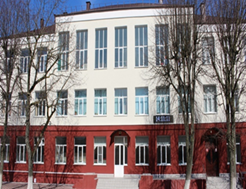 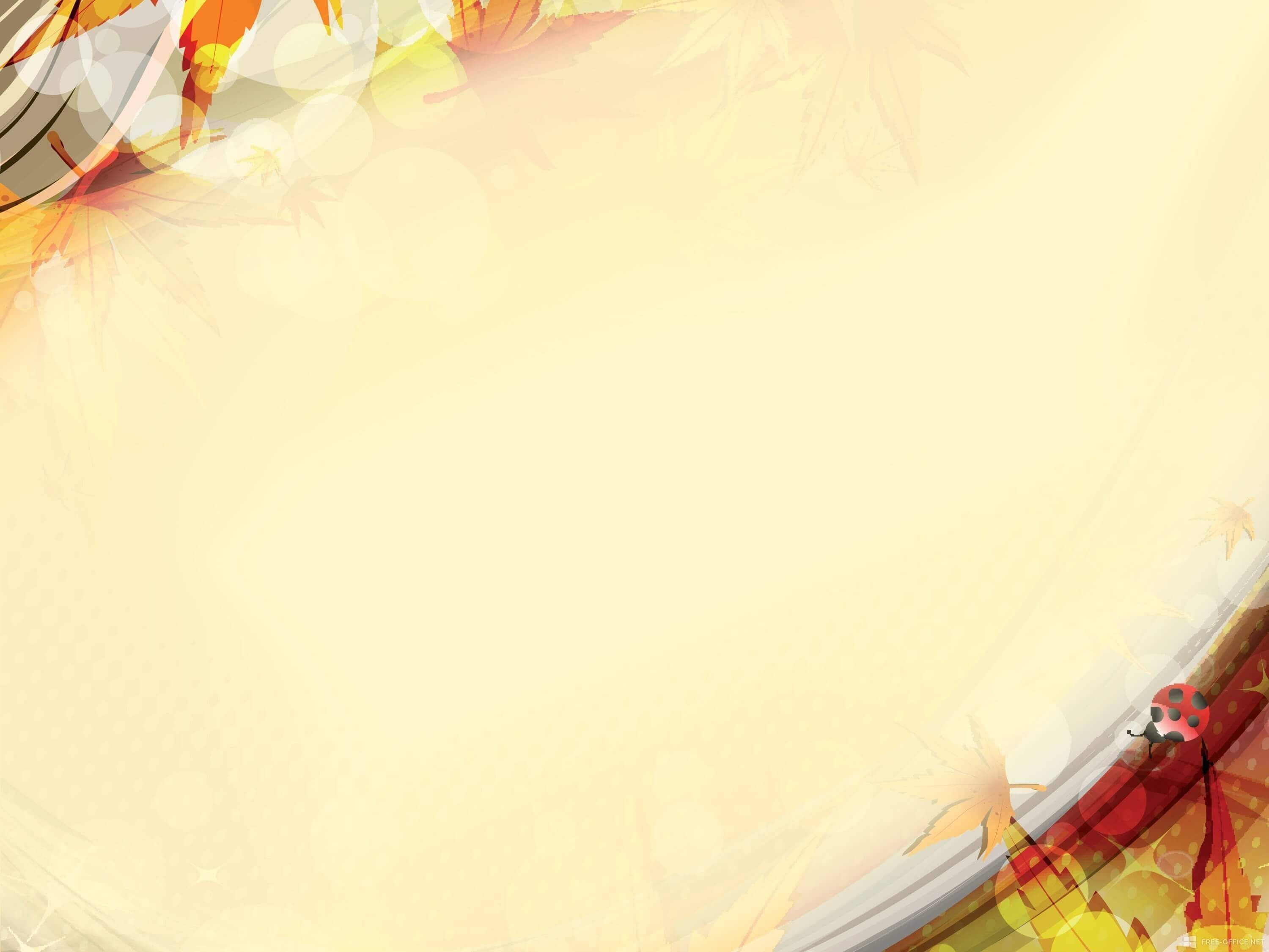 Цели и задачи создания школьного музея:
 
использование возможностей музейной педагогики 
и музейной образовательной среды в патриотическом 
и гражданском воспитании подрастающего поколения
 
включение учащихся в социокультурное творчество, 
поисково-исследовательскую деятельность по изучению истории малой Родины

активизация взаимодействия с общественными
организациями и  родительским сообществом, ориентированного на передачу исторического и 
культурного опыта в условиях музейной среды
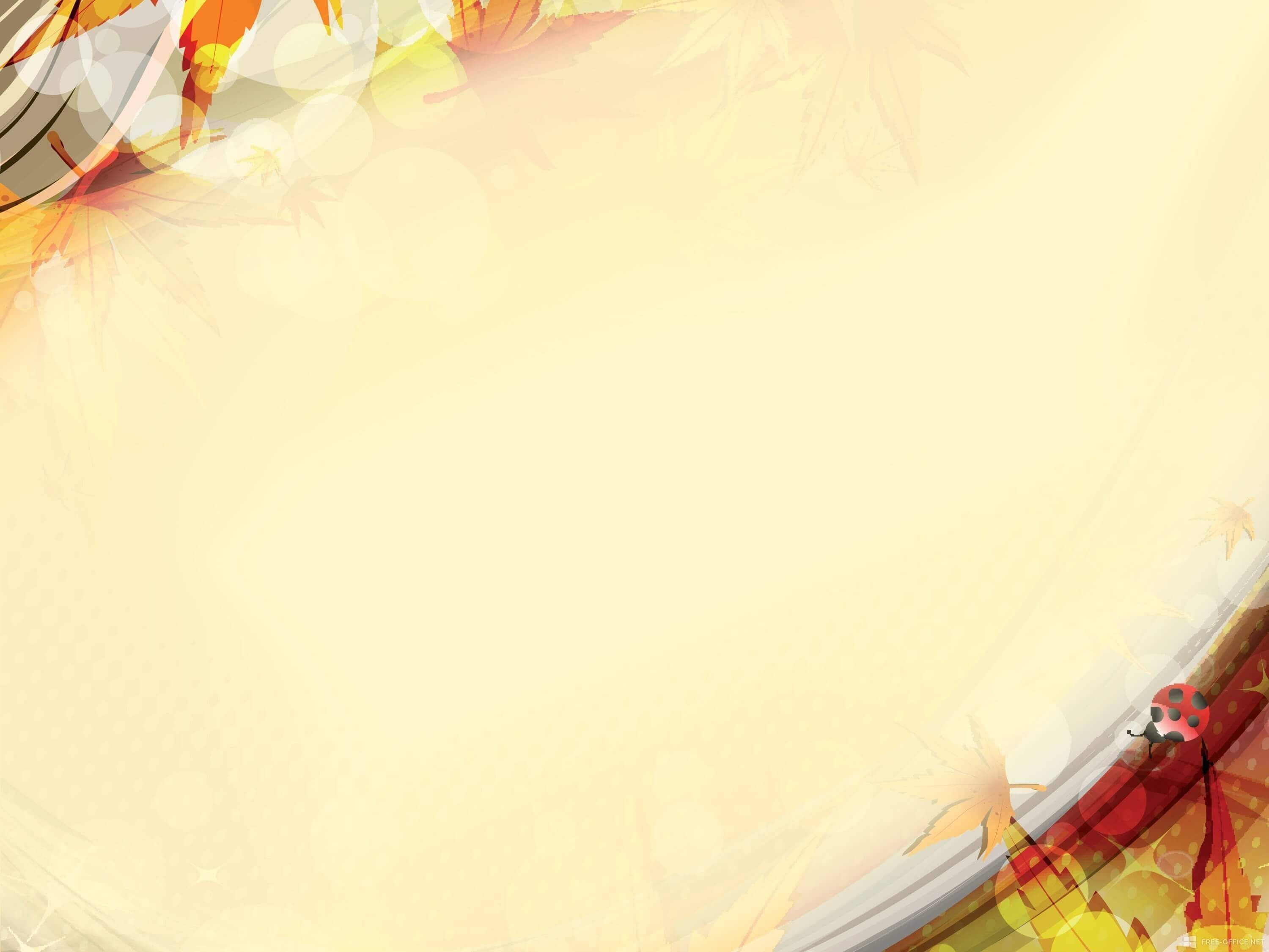 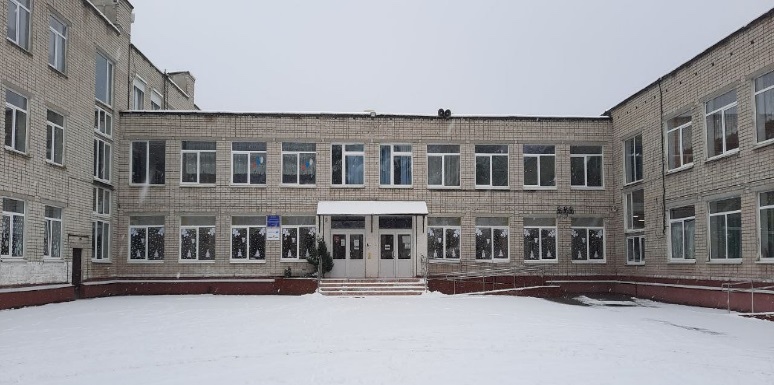 Музей будет создан во втором корпусе школы. Он будет организован в помещении, где ранее размещался  учебный класс.
На территории корпуса установлен памятный знак З.А. Космодемьянской. 
В музейной экспозиции будут содержаться материалы о ее жизни и подвиге, Героях Советского Союза, чьи имена носят улицы города, участниках десанта а районе Пайзе-Циммербуде. Также будет представлена история школы, материалы о выпускниках школы
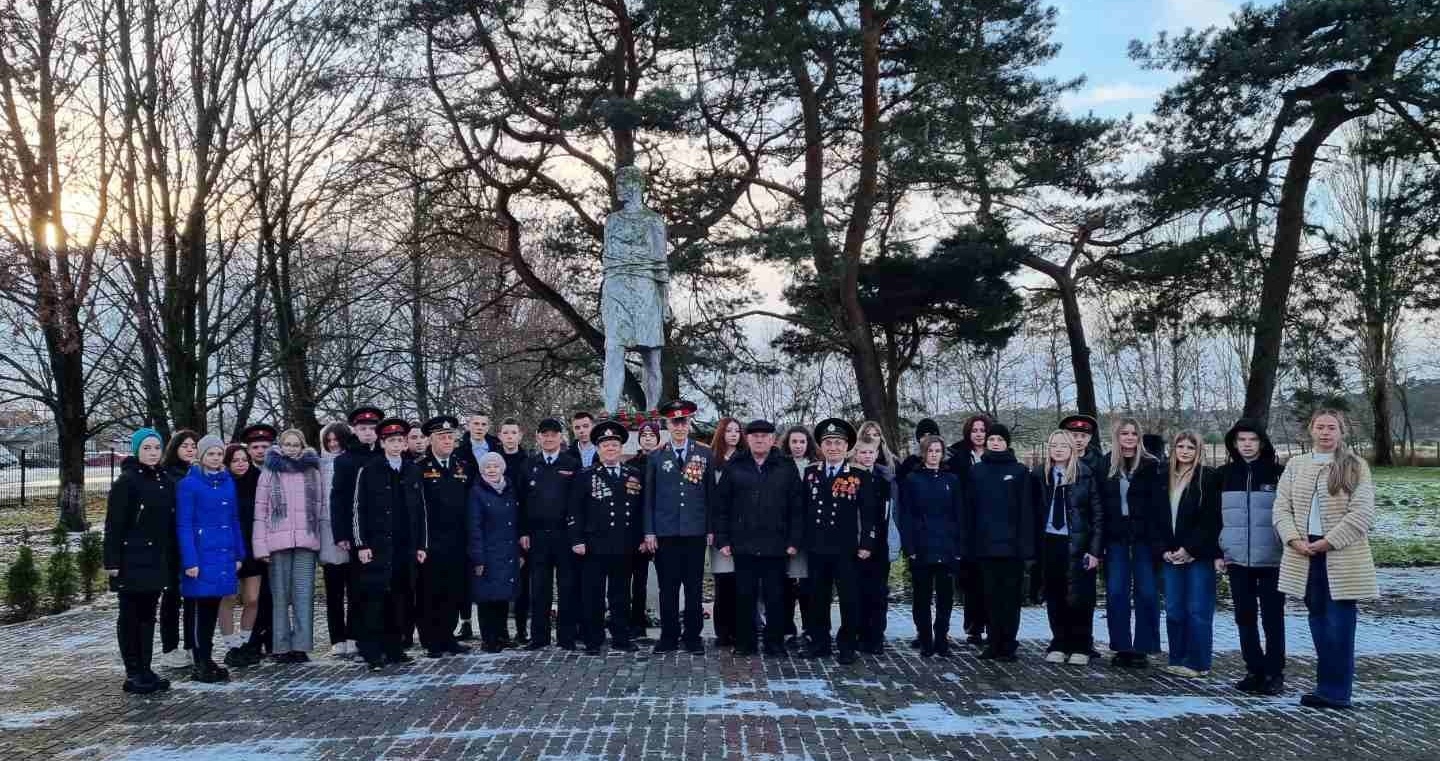 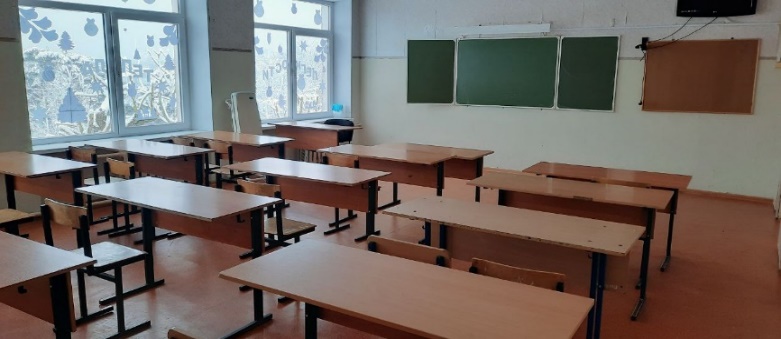 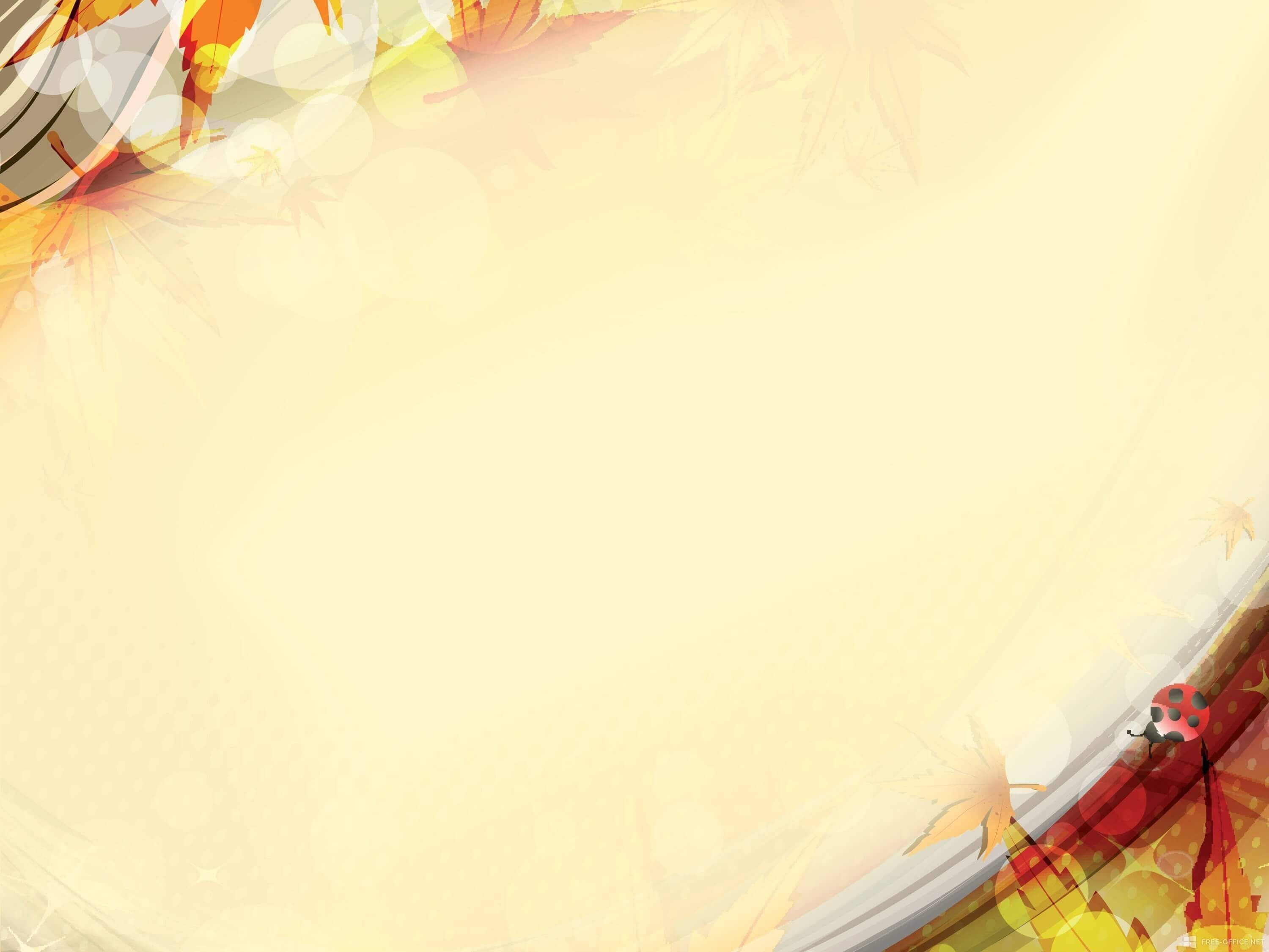 Социальные функции  школьного музея:
функция документирования :комплектование фондов, непосредственно фондовая работа, создание экспозиций

функция хранения: реализуется в процессе учета, хранения описания, реставрации собранных документов и предметов

 исследовательская функция: осуществляется на основе поиска и изучения исторических подлинников

просветительская функция: экскурсии, музейные уроки, создание электронной версии музея
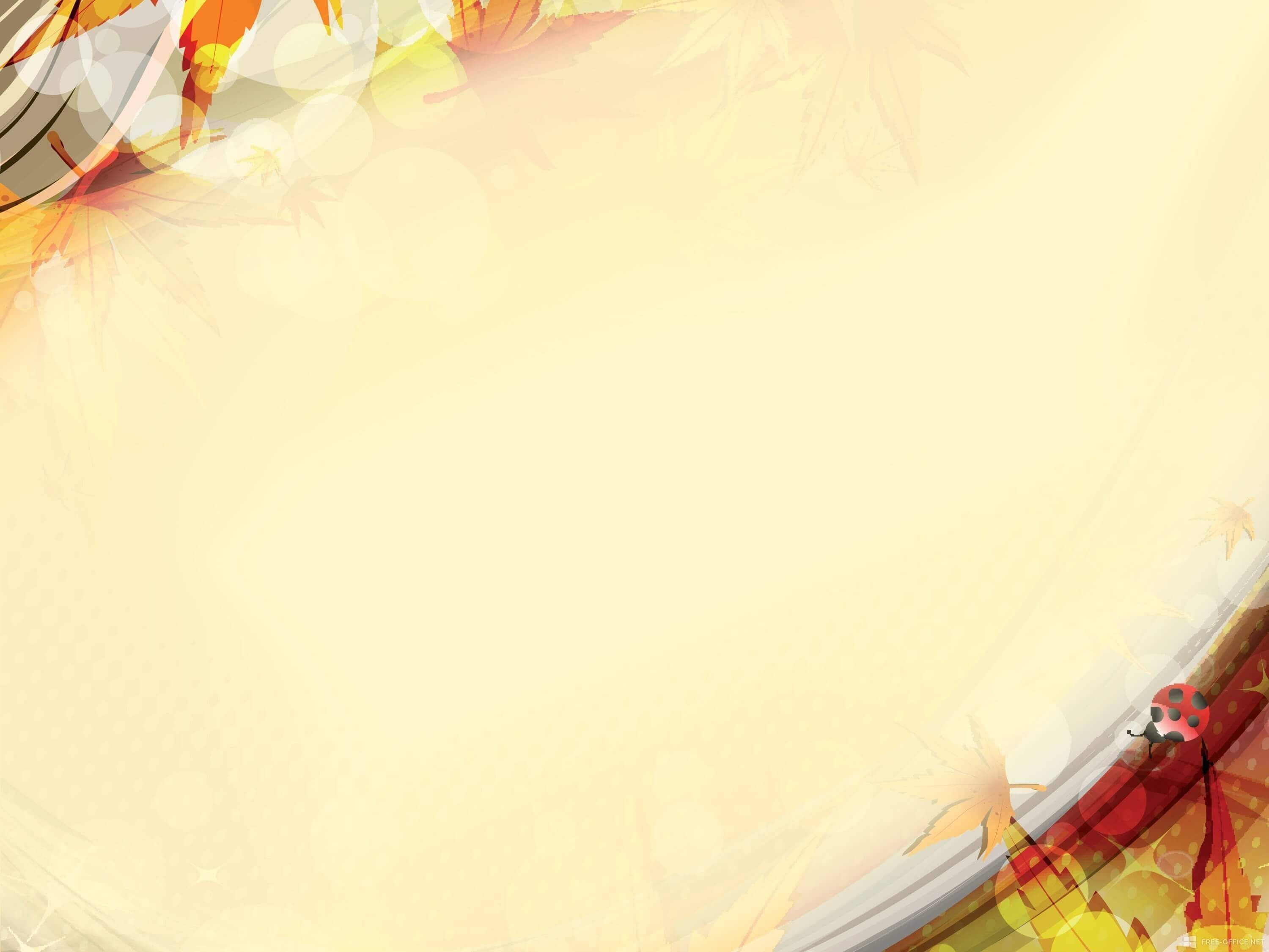 Музей школы создается по инициативе 
учащихся, выпускников, родителей и педагогов. 
Мы чтим прошлое и открываем будущее!
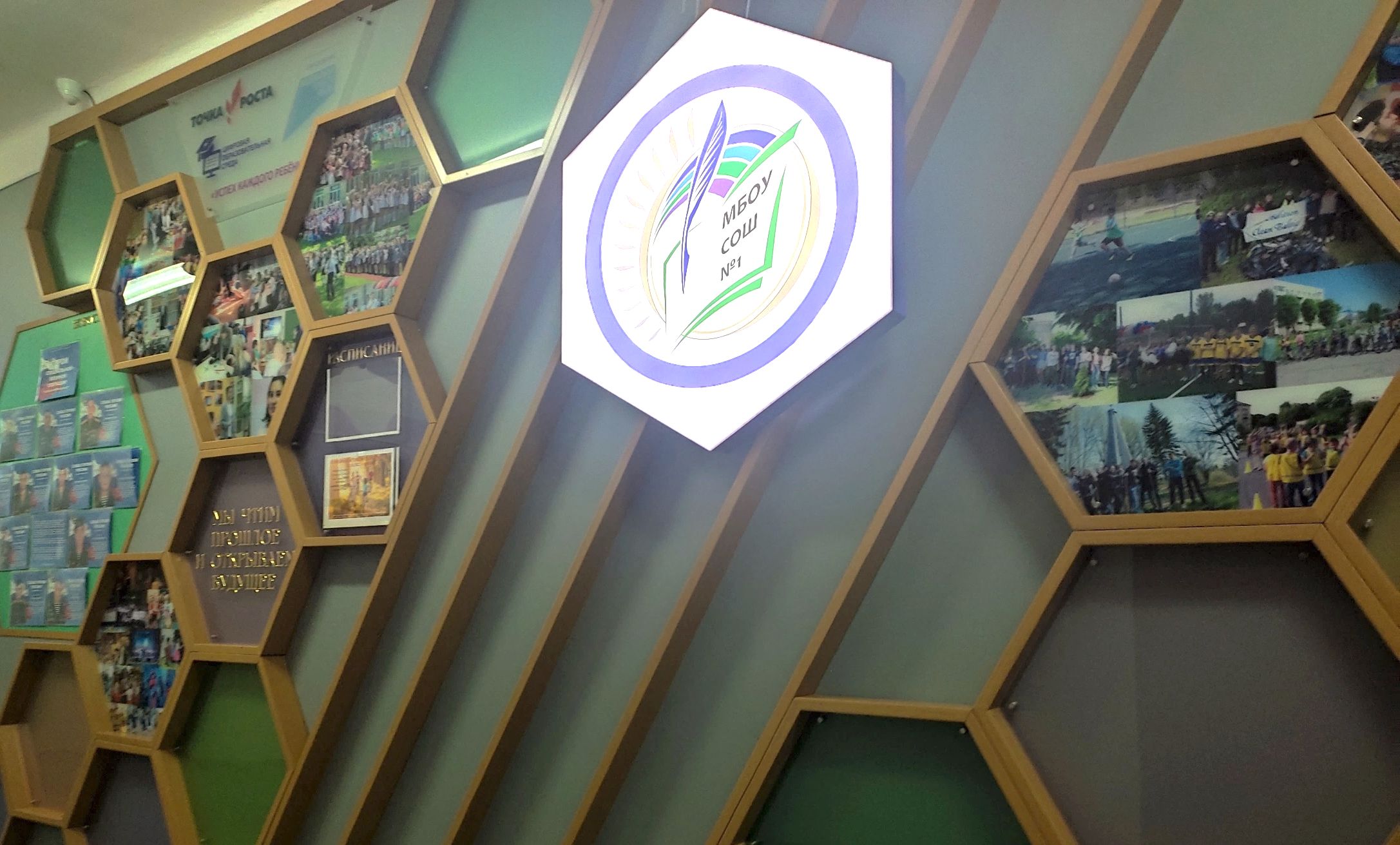 #Времяпервых https://vk.com/svschool1